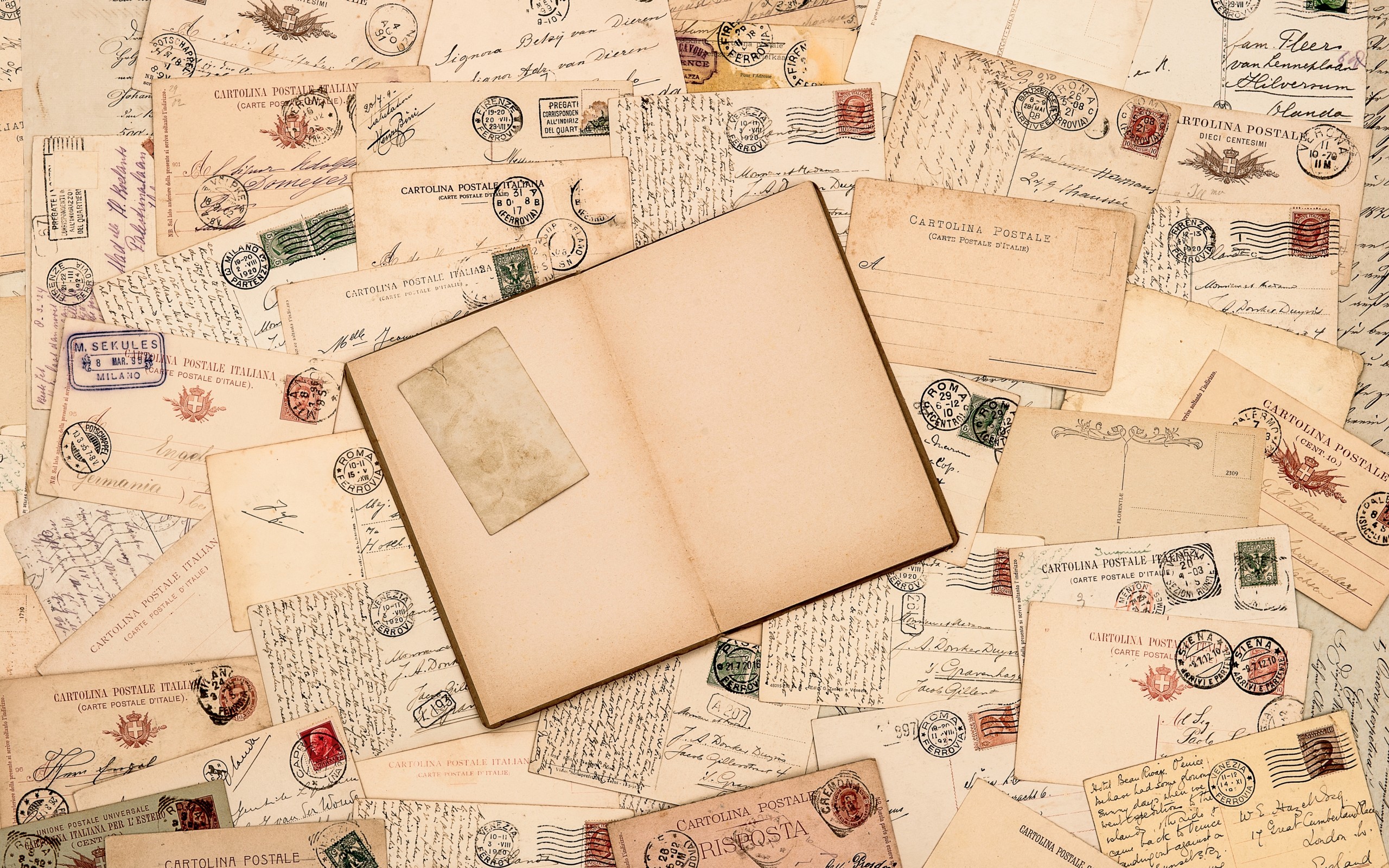 CK COLUMBUS & WINGS, s. r. o.
Fiktivní firma OAG

























 Bubeneč
Obchodní akademie a Gymnázium Bubeneč 
Krupkovo náměstí 4, Praha 6
O nás
Jsme fiktivní cestovní kancelář se zaměřením na cestovní ruch 
Chceme co nejlépe reprezentovat naši školu pomocí naší tvorby 
Naše firma funguje od roku 1995 
Momentálně má naše firma 11 společníků
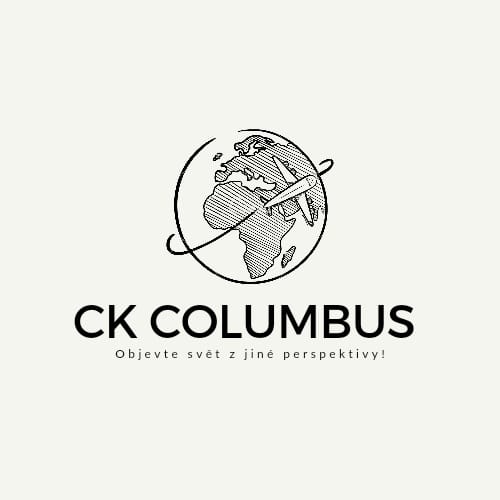 Efektivně se zapojujeme do akcí, a to i v zahraničí 
Náš tým je rozdělen co pozic, které si volíme samy, tak aby to všem vyhovovalo
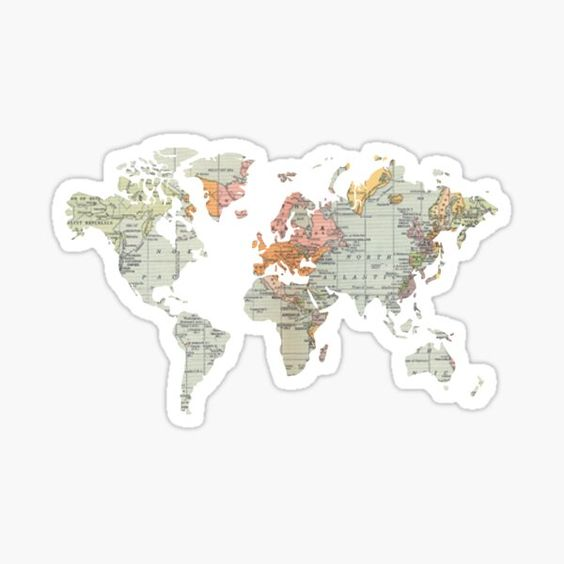 Záměr
Fiktivní cestovní kancelář se zaměřením na cestovní ruch 
S námi se podíváte po celém světě
Dovolenou vnímá většina lidí jen jako tu část roku, kdy mají volno. 
Pro nás je dovolená mnohem víc a proto je pro nás velkou    radostí nabídnout Vám naše zájezdy.
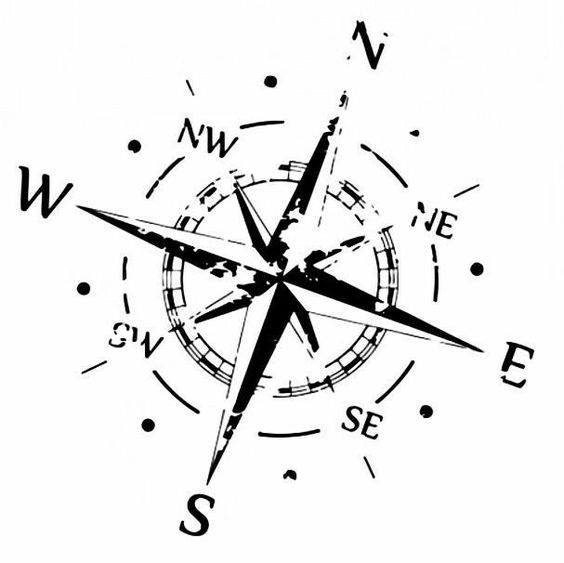 Náš tým
Náš tým je rozdělen do pozic a funkcí, které se snažíme co nejlépe zobrazovat do naší tvorby
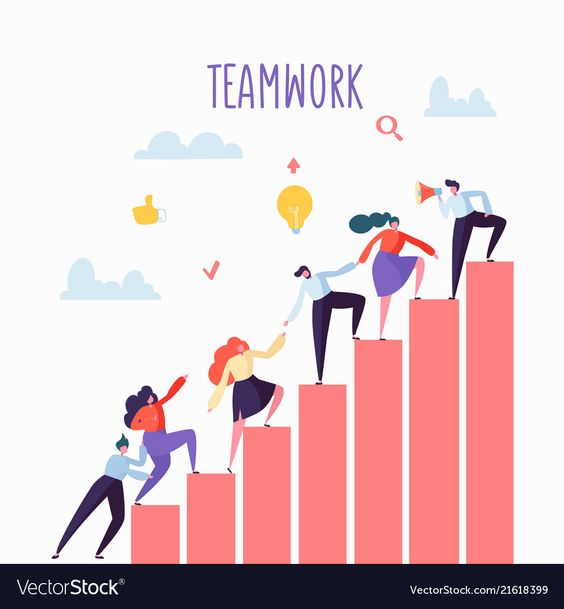 Pozice
Ředitelka
Prezident 
Asistent 
Kreativní oddělení 
Účetnictví 
IT
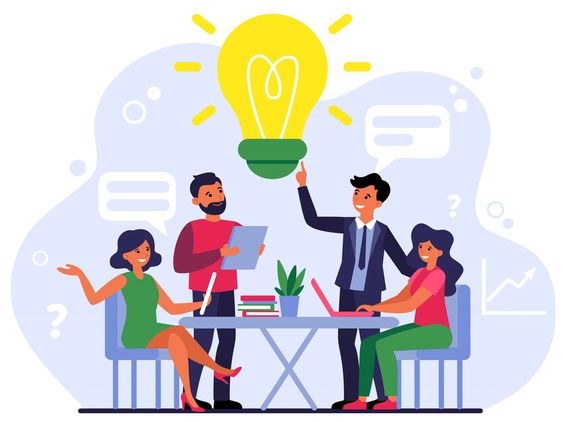 Naše zájezdy
Naše firma nabízí zájezdy podle témat, která jsou  nově zvolena každoročně 
Jedná se o velmi kvalitní a nápadité projekty, u kterých se snažíme,         aby byly co nejvíce propracované a pečlivé
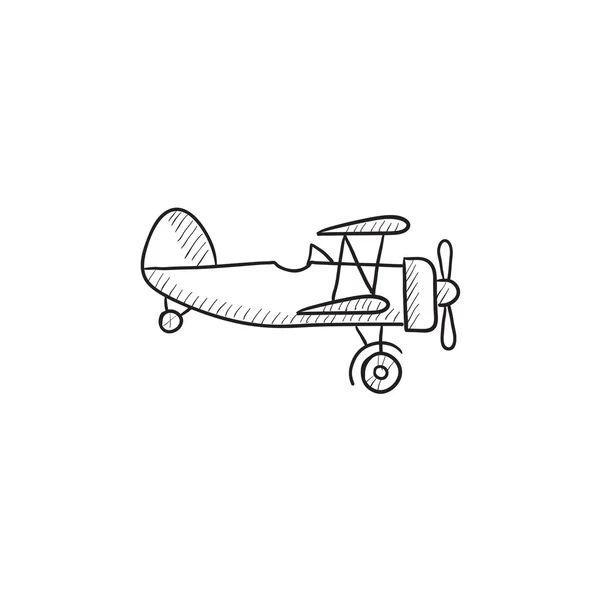 Naše nabídka zájezdů
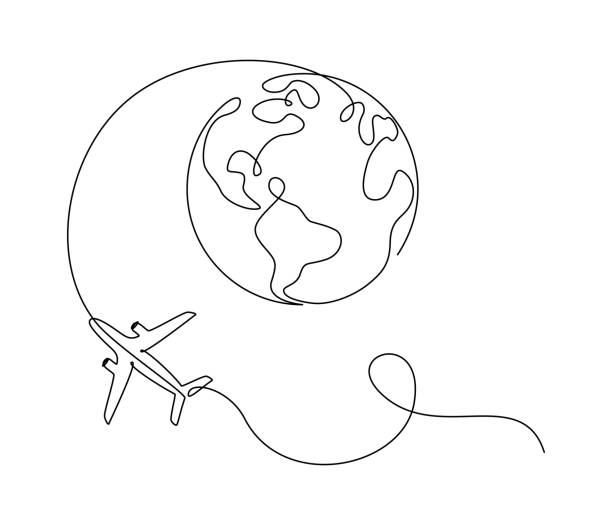 Rafty
Zip-line
Zábavní parky
Dobrodružné cesty
Horolezectví
Letní lyžování
Safari
Ledové království
Naše nejprodávanější zájezdy
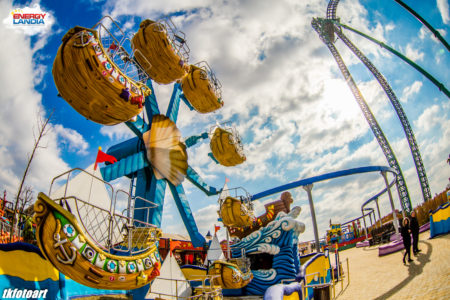 Zábavní park Energilandia 
Je největší zábavný park. Park Rozrywki v Polsku, nabízející  123 atrakcí.
Za jednu vstupenku, můžete využívat všechna zařízení a atrakce, bez omezení a bez limitu.
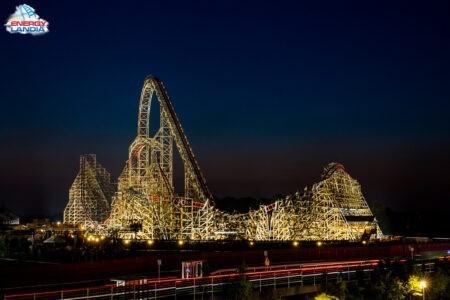 Ceny:
Děti – 682 Kč/den
Dospělí – 947 Kč/den 
Noc v hotelu – 1500 Kč/den ( děti – 1200 Kč/den) 
V ceně ubytování je snídaně a večeře.
Matagarup Zip+Climb | Perth
Úžasné výhledy na Greater Perth a Swan River
Budete muset vylézt, přelézt a sklouznout přes mostní trámy, abyste se dostali k výhledu –2 hodiny adrenalinového zážitku
70 metrů vysoká paluba SkyView (plně uzavřená se skleněnou podlahou) + 400 metrů dlouhá jízda na zipline
Kontinent: Austrálie
Cena: soumrak/noc 185 $ (4 231 Kč/osoba)
Délka zájezdu: 1 den
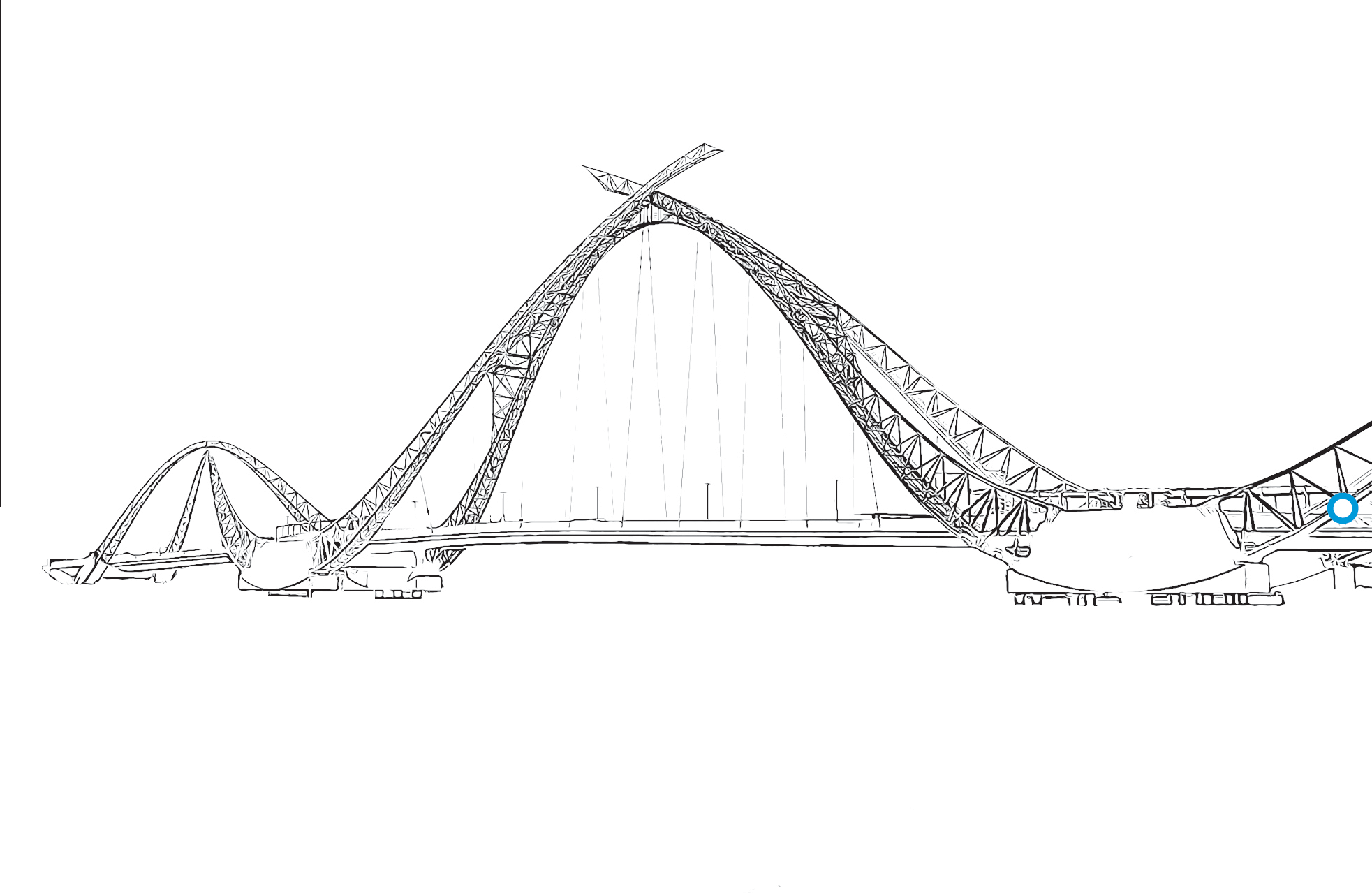 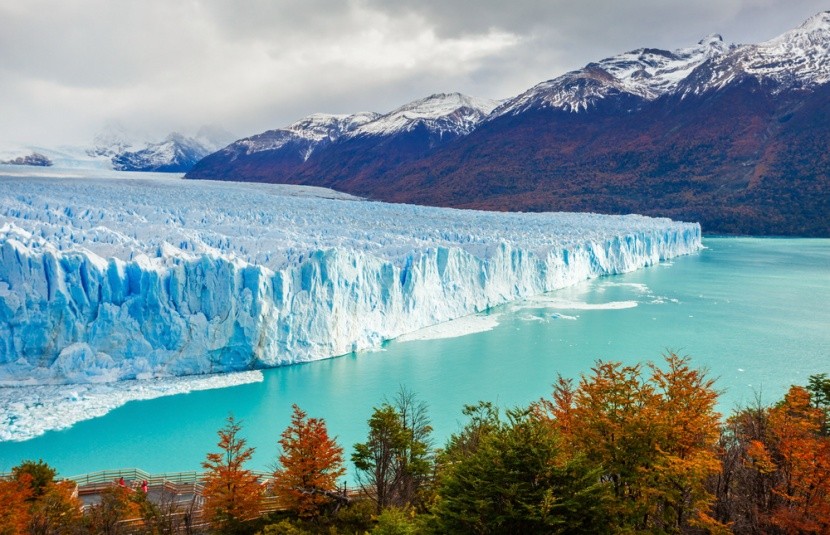 Aljaška, USA
Dvoutýdenní program plný nezapomenutelných zážitků a poznání Aljašky, tak jak jí neznáte. Na všech naplánovaných akcí vás budou doprovázet zkušení průvodci, na které se budete moct obrátit s jakýmkoliv problémem po celou dobu pobytu.
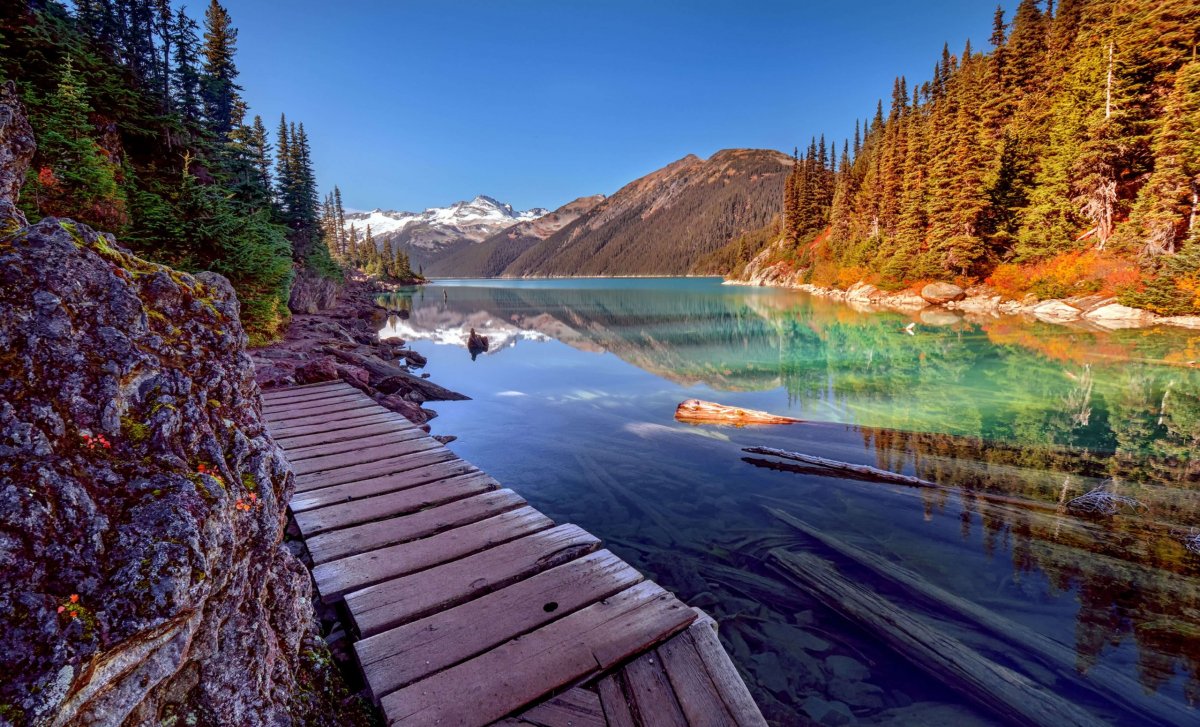 Cena pobytu: od 250 000 Kč
Cena nezahrnuje stravu a poplatek za odbavené zavazadlo
Zájezd zahrnuje: rafting, čtyřkolky, výprava na ledovec a mnoho dalších
Výhody
Přinášíme spoustu slev a výhod nejen při koupi našich zájezdů, ale i při pojištění 
Co se týče slev, které Vám můžeme poskytnou:
Včasný nákup
Sleva až 35% pro klienty za včasný nákup zájezdu do 1. 4. 2024
Kvíz
Po uhádnutí alespoň 5 správných odpovědí získáte exkluzivní slevu na zájezd dle vašeho       výběru
Skupiny
Skupinám poskytneme slevu a kolektivům připravíme zájezd „na míru“. Bližší info v CK
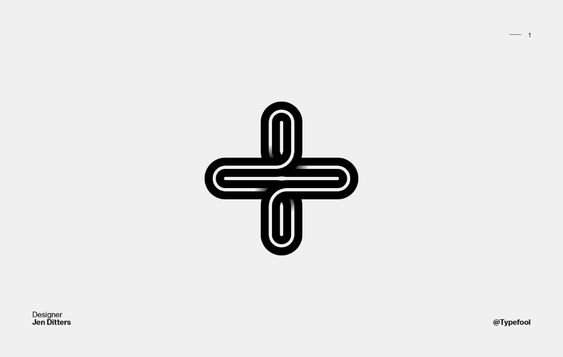 Pojištění
Máme hned několik kategorií: 
Basic
Standart
Comfort
Comfort+
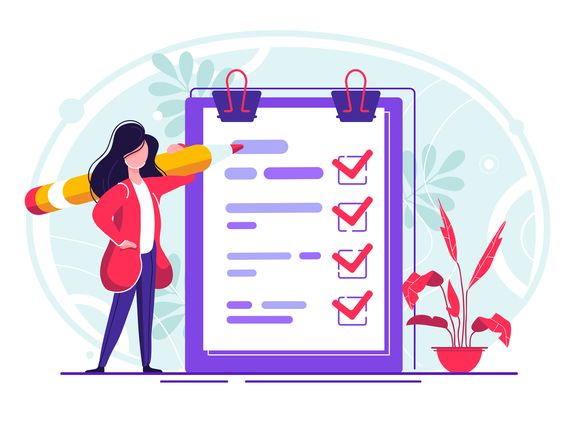 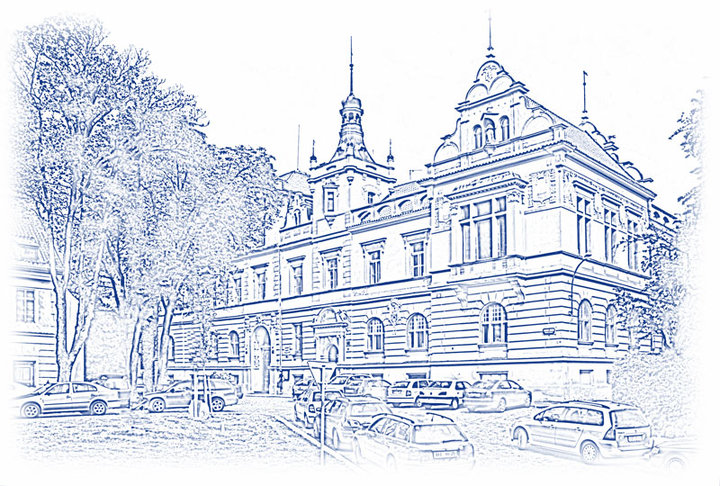 CK Columbus & Wings, s. r. o.
Telefon: 224 313 860
E-mail: ckcolumbus@seznam.cz
Web: Ckcolumbuswings.wixsite.com/oakrupkovo
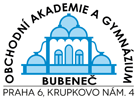